Genetics and Intelligence Differences
By
Dr.Sanaa Jasim Kadhim
Introduction
Intelligence is the ability to learn, understand, think logically, and solve problems. The definition of intelligence varies across disciplines, but it is often measured using IQ tests, which estimate cognitive ability relative to the general population.

There are several types of intelligence, including:
- Linguistic Intelligence: The ability to effectively use words.
- Logical-Mathematical Intelligence: Analytical thinking and problem-solving skills.
- Bodily-Kinesthetic Intelligence: Proficiency in controlling body movements.
- Social Intelligence: Understanding and interacting with others.
- Emotional Intelligence: Recognizing and managing emotions.
The Relationship Between Genetics and Intelligence
Studies suggest that intelligence is partially inherited, meaning that genes play a role in cognitive ability, but environmental factors also have a significant impact. Twin studies indicate that the heritability of intelligence ranges between 50-80%, suggesting that factors like education and nutrition also contribute to its development.
The Importance of Research in This Field
- Helps in understanding how intelligence develops and the interaction between genetic and environmental factors.
- Contributes to improving educational strategies by tailoring learning methods to individual abilities.
- Aids in the diagnosis and treatment of learning disorders by identifying genes associated with cognitive abilities.
Scientific Basis 1. The Impact of Genes on Intelligence
- Genetic studies have shown that intelligence is influenced by genetic factors, but there is no single 'intelligence gene.' Instead, intelligence results from the interaction of (hundreds of genes) with the environment.
- Key genes associated with intelligence, such as (CHRM2) and (HMGA2), play a role in (brain development, memory, and analytical thinking).
- Recent studies indicate that (heritability accounts for 50-80% of intelligence), while environmental factors contribute to the rest.
2. The Difference Between Genetic and Environmental Influence
Genes- set the foundation for cognitive abilities, but (environmental factors) can enhance or limit these abilities.
- Factors such as (nutrition, education, intellectual stimulation, and socioeconomic status) contribute significantly to intelligence development.
- Even individuals with a (strong genetic predisposition for intelligence) may not reach their full potential without a supportive environment.
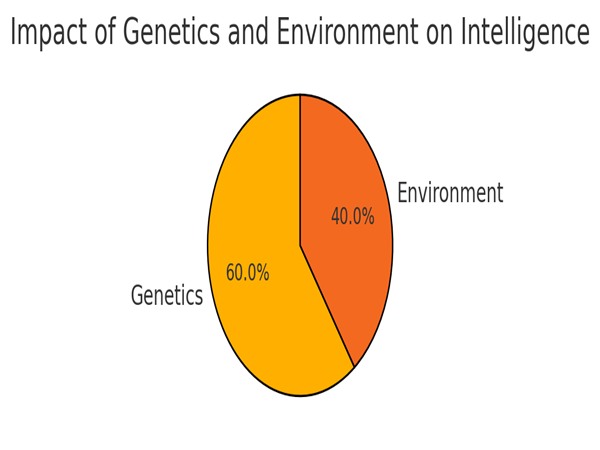 3. Twin and Adoption Studies
- **Identical twins (Monozygotic)**, who share **100% of their genes**, have very similar intelligence levels **even when raised in different environments**.
- **Fraternal twins (Dizygotic)**, who share **50% of their genes**, show greater differences in intelligence.
- **Adopted children** often resemble their **biological parents** in intelligence more than their adoptive parents, emphasizing the strong role of genetics.
Genes Related to Intelligence
Research suggests that intelligence is not determined by a single gene but rather by the interaction of multiple genes with the environment. Some of the key genes associated with cognitive abilities include:
1. Major Genes Linked to Intelligence
- **CHRM2**: Plays a role in brain development and cognitive performance.
- **HMGA2**: Associated with brain size; certain variants of this gene have been linked to higher IQ levels.
- **NRG1**: Influences neural connections, impacting information processing speed.
- **KIBRA**: Linked to long-term memory and learning ability.
- **BDNF (Brain-Derived Neurotrophic Factor)**: Supports neuron growth and enhances cognitive functions.
2. How Do Genes Influence Intelligence?
- Genes shape **the neural structure of the brain**, influencing the speed and efficiency of information processing.
- They contribute to **the development of the cerebral cortex**, particularly regions responsible for abstract thinking and problem-solving.
- Some genes regulate **the production of neurotransmitters**, such as **dopamine**, which plays a role in attention and memory enhancement.
3. The Interaction Between Genes and Environment
- Although genes provide the **neurological foundation for intelligence**, **environmental factors can enhance or suppress their effects**.
- **Education, cognitive training, and proper nutrition** can boost intelligence even for individuals with lower genetic predisposition.
- Studies show that individuals with intelligence-enhancing genetic variants may not exhibit high cognitive abilities if raised in impoverished environments.
The Role of Genetic Modifications and Mutations in Intelligence**
1. What Are Genetic Modifications?
- Genetic modifications refer to changes in DNA that may occur naturally or through scientific intervention.
- Some modifications enhance neural functions, potentially leading to **improved memory, faster information processing, and analytical thinking**.
- These modifications can be **positive** (enhancing cognitive performance) or **negative** (causing cognitive disorders such as autism or learning difficulties).
2. Genetic Mutations and Their Impact on Intelligence
- Genetic mutations are **random changes** in genes that can influence brain development and cognitive abilities.
- Some beneficial mutations may contribute to improved **neuroplasticity**, enhancing the brain’s ability to learn and adapt.
- On the other hand, certain mutations are linked to neurological disorders such as **Down syndrome, ADHD, and autism**, affecting intelligence levels.
3. Genetic Engineering and Future Genetic Enhancements
- With advancements in technology, scientists are now capable of **modifying genes** using tools like **CRISPR** to precisely alter DNA sequences.
- In the future, this technology may allow for **artificial intelligence enhancement**, though ethical and legal concerns remain a significant challenge.
- Research is ongoing to determine whether **genetic enhancement of intelligence** can be achieved safely without unintended consequences.
How Do Genes Interact with the Environment to Shape Intelligence?
1. The Impact of Nutrition on Intelligence
- The brain requires essential nutrients such as omega-3 fatty acids, vitamins, and minerals for optimal function.
- Malnutrition during early development can result in cognitive delays and reduced learning abilities.
- Research indicates that children with a well-balanced diet exhibit better focus and creative thinking skills.
2. The Role of Education and Upbringing
- Early education and intellectual stimulation increase neural connections, enhancing cognitive abilities.
- Children raised in environments that encourage creative thinking are more likely to develop their innate intelligence.
- Poverty and psychological stress can suppress gene expression linked to cognitive abilities, limiting intelligence potential.
3. Studies Confirming the Interaction Between Genes and Environment
- Studies on identical twins reveal that those raised in supportive environments score higher in intelligence tests than those in deprived conditions.
- The 'Flynn Effect' demonstrates that global intelligence scores have risen over the decades due to improvements in education and nutrition, emphasizing the strong environmental influence.
- The environment can activate or suppress gene expression, making it a crucial factor in realizing genetic potential.
Scientific Debate and Ethical Issues in Intelligence and Genetics
1. The Controversy Over the Role of Genetics in Intelligence
- One of the biggest debates in this field is the **extent to which intelligence is influenced by genetics versus environment**.
- Some scientists argue that **intelligence is highly heritable**, while others emphasize the **dominant role of environmental factors**.
- A major challenge remains in **distinguishing genetic influences from environmental effects**, making the issue complex.
2. Ethical Concerns in Studying Intelligence and Genetics
- Could genetic information about intelligence be used for **social or racial discrimination**?
- There is concern that genetic research may be misused to support **racial superiority theories**, despite scientific evidence refuting such claims.
- Some researchers see the study of intelligence genetics as beneficial for understanding **learning difficulties**, but it carries ethical risks if misused.
3. Genetic Enhancement of Intelligence – Science vs. Ethics
- With technologies like **CRISPR**, it is theoretically possible to **genetically enhance intelligence**, but is this ethically acceptable?
- Would it be fair if some individuals received **genetic enhancements** while others were deprived due to social or economic conditions?
- There is concern that genetic intelligence enhancement could lead to an **unequal society**, where intelligence becomes a purchasable advantage rather than a natural trait.
Conclusion and Recommendations on Intelligence and Genetics
1. Summary of Key Points
- Intelligence results from a complex interaction between genes and the environment, where genetics play a significant role, but factors such as education, nutrition, and mental stimulation greatly influence cognitive abilities.
- There is no single gene responsible for intelligence; instead, it is shaped by the influence of hundreds of genes.
- Twin and adoption studies confirm that intelligence is partly inherited but highly influenced by environmental factors.
2. Future Research Prospects
- Advances in genetics and biotechnology may provide deeper insights into how genes influence intelligence.
- There is a need for ethical and unbiased research to prevent the misuse of genetic information related to intelligence.
- Artificial intelligence and data science could help in analyzing genetic data more accurately to understand intelligence-related genetic factors.
3. Practical Recommendations
- Support scientific research that focuses on improving education and understanding the gene-environment interaction.
- Promote nutrition and cognitive training programs for children at early stages to enhance their mental abilities.
- Establish ethical and legal frameworks to regulate the use of genetic modifications in intelligence enhancement.
4. Open Discussion and Questions
- Thought-provoking questions such as: To what extent should genetic intervention in intelligence be allowed?
- How can we leverage this research to improve quality of life without creating social inequality?
- The future of intelligence in light of advancements in genetics and technology.
Thank you for your attention